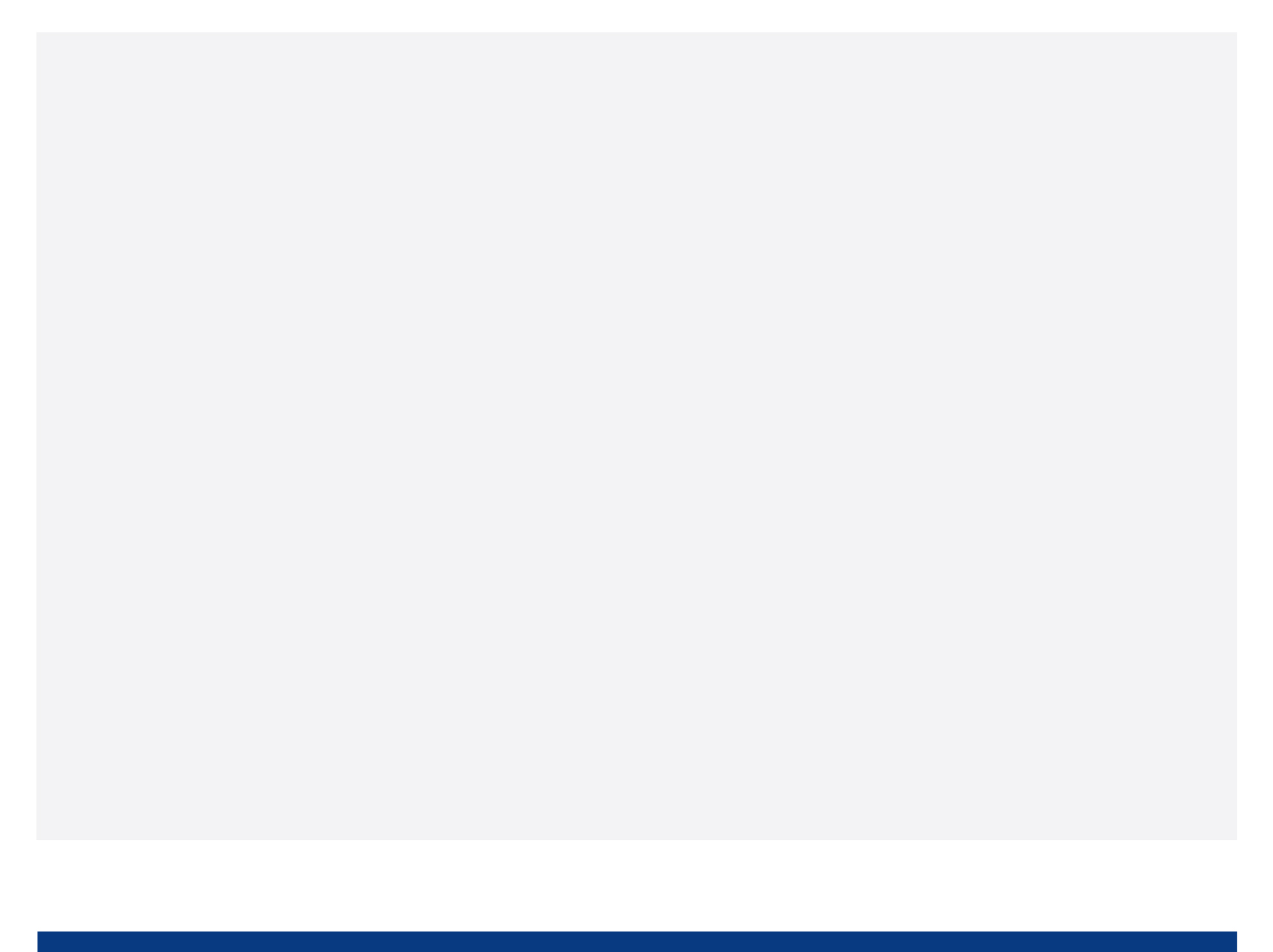 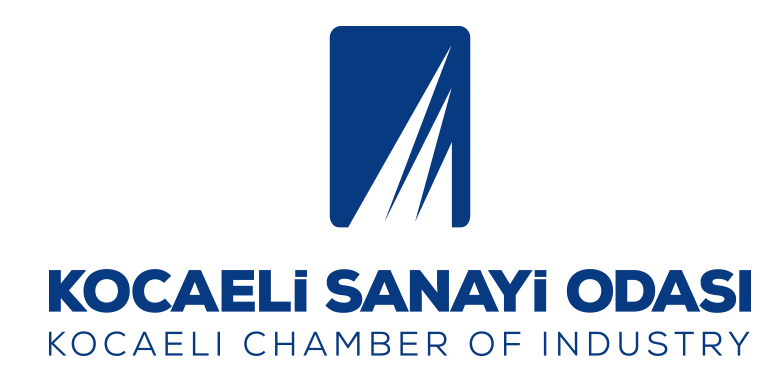 OSB Komisyonu
Abant Müşterek Meslek Komitesi Toplantısı
22 Kasım 2014
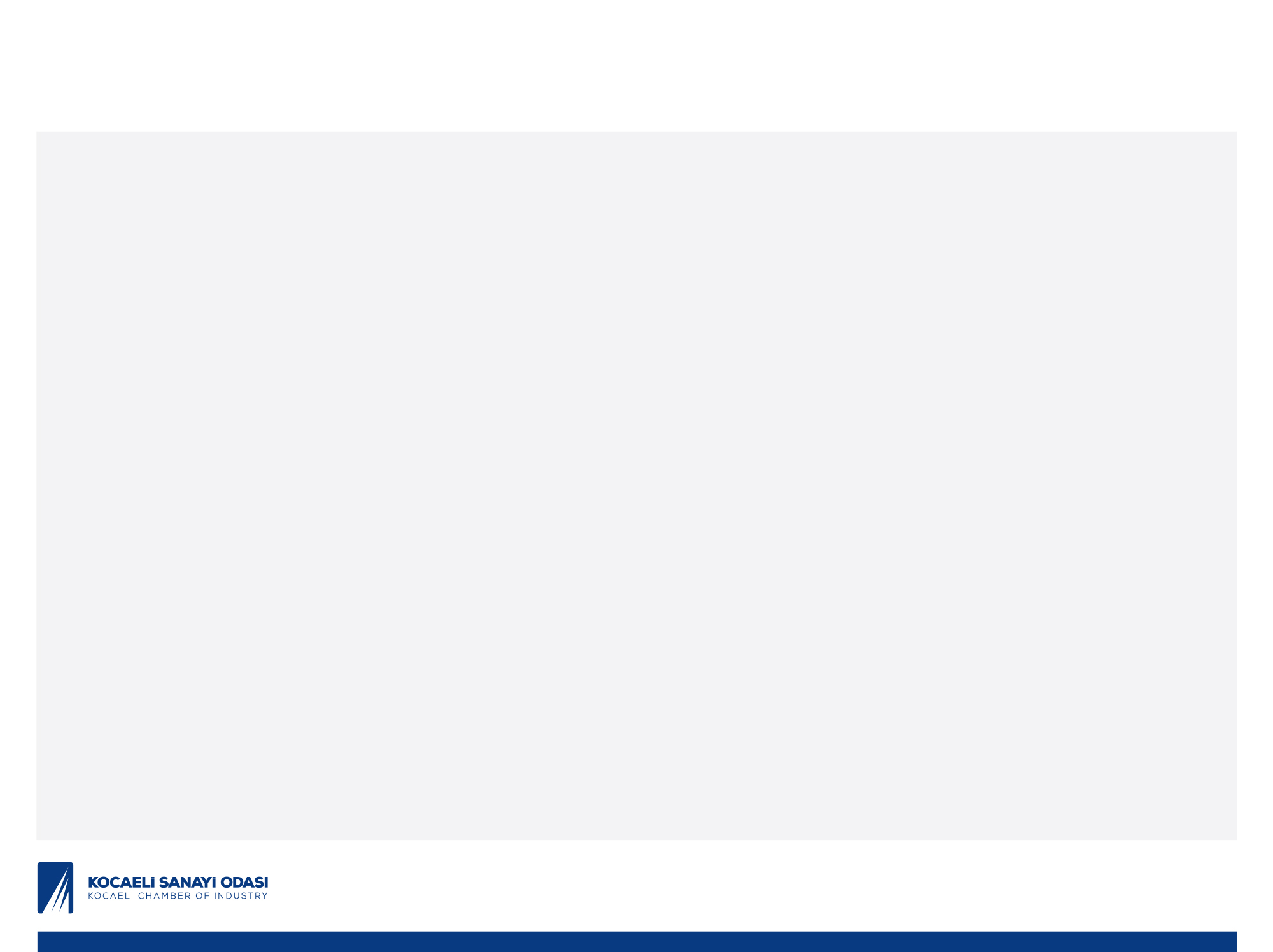 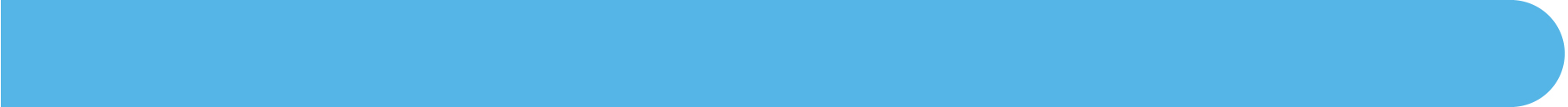 Komisyon Üyeleri
BAŞKAN
Osman ERKAN / Üner Plastik Ambalaj San ve Tic Ltd. Şti.

ÜYELER
Dr. Oktay DUYMAZ / Körfez Yem San ve Tic A.Ş.
Adnan Naci FAYDASIÇOK / Has Çelik San ve Tic A.Ş.
Yunus ÇİFTÇİ / Çiftel Elektromekanik Ltd. Şti.
Mustafa Rahmi TÜRKER / Çolakoğlu Metalurji A.Ş.
Bahattin ERTUĞ / Uzer Makine ve Kalıp San A.Ş.
Mehmet Mustafa KARAMAN / Beşerler Çelik Eşya Mobilya San ve Tic A.Ş.
Turgay ENER / Diler Demir Çelik Endüstrisi ve Tic A.Ş.
Deniz Hüseyin İLGÜN / Koza – Pack Kozmetik Ambalaj San ve Tic A.Ş.
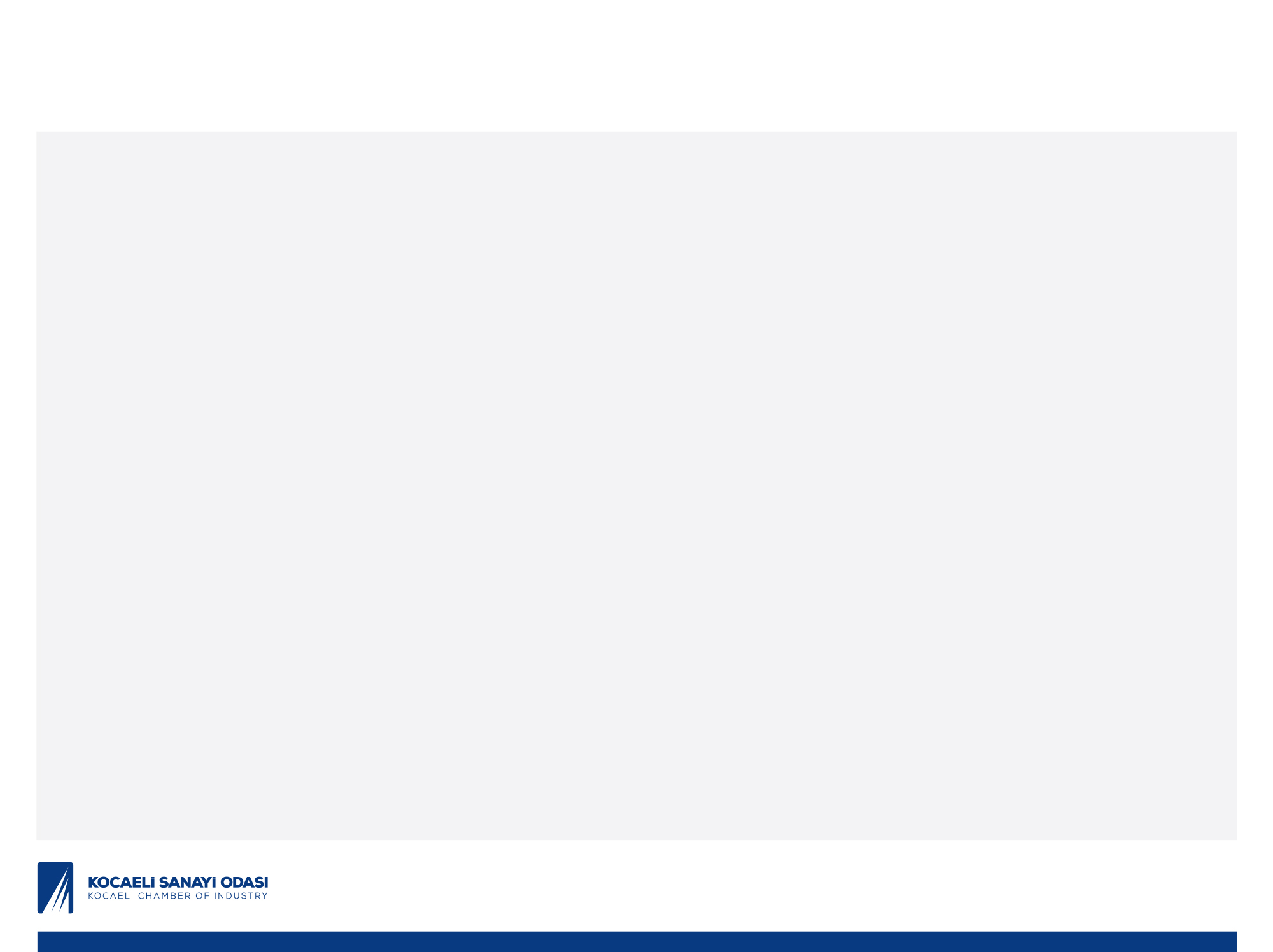 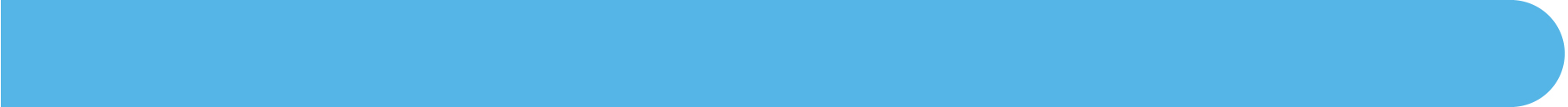 Toplantılarımız
I. Toplantı		11 Eylül 2013
II. Toplantı	04 Kasım 2013
III. Toplantı	26 Kasım 2013	
IV. Toplantı	25 Nisan 2014
V. Toplantı	19 Ağustos 2014
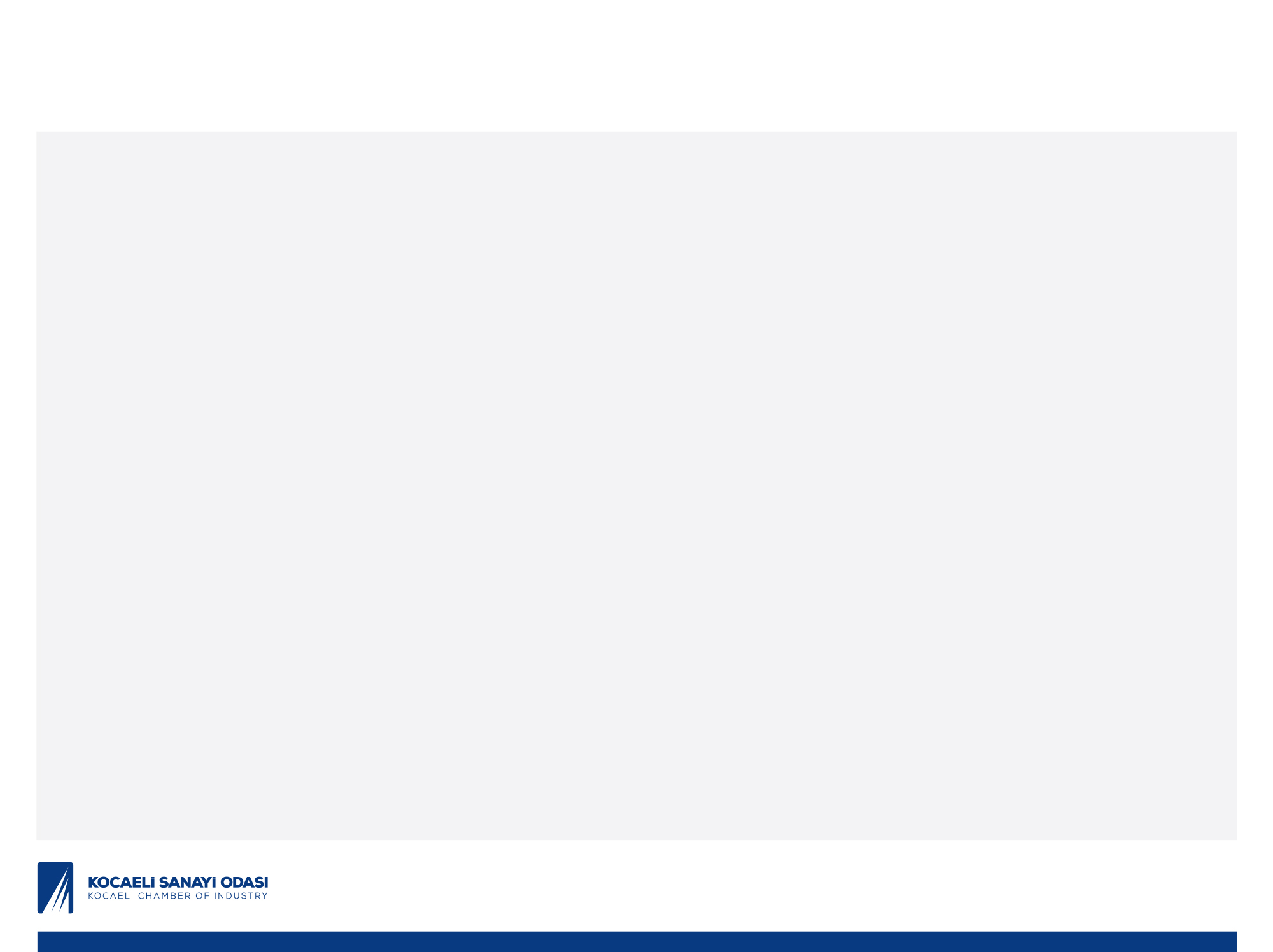 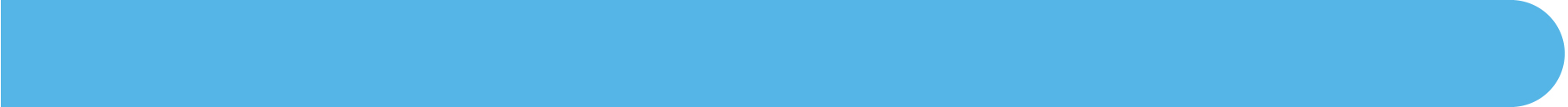 Sorunlu Alan – 1: OSB’LERDE YAŞANAN SORUNLAR - ULAŞIM
Dilovası Kuzey Sanayi Bölgelerinin Ulaşım Sorunu
S. Dilovası İlçesinin Kuzeyinde bulunan gelişmekte olan Makine İhtisas, GEBKİM, İMES, Kömürcüler OSB ve Mermerciler KSS’ye ulaşım “Çöp Yolu” olarak adlandırılan tali yol ve Eski İstanbul yolu ile sağlanmaktadır. Ancak şu an bile ihtiyacı karşılayamamaktadır. 
Ç. Konu ile ilgili olarak Mevcut Çöp Yolunun kapasitesini arttırmak için bir Proje hazırlatılmaktadır. Projenin onayını müteakip Kocaeli Büyükşehir Belediyesi ve OSB’lerin mutabık kalacağı bir protokol ile yol genişletilirken Orman ve Hazine arazilerinde kamulaştırma kolaylıkların sağlamalıdır. Ayrıca Eski İstanbul - İzmit yolunun duble yol haline getirilmeli, Kuzey Marmara Otoyolu’ndan (KMO), Dilovası Kuzey OSB’lere “Çıkış Bağlantı Yolu” verilmelidir.

İzmit - Kandıra Karayolunun Yetersizliği
S. İzmit-Kandıra karayolu mevcut haliyle tek yönlü ve tek şeritli hali ile  Kentin kuzey istikametinde gelişimini ve Kandıra Gıda OSB’ye ulaşımı olumsuz etkilemektedir. Özellikle yaz aylarında Kandıra Bölgesinin mevsimsel nüfusunun artması, mevcut karayolunu yetersiz kalmaktadır. 
Ç. Mevcut İzmit-Kandıra yoluna bir şerit daha ilave edilmesi ve yolun bölünerek geliş gidiş şeklinde çift şerit haline dönüştürülmesi, ayrıca bazı yerlerin viyadüklerle geçilmesi bu sorunu çözecektir.
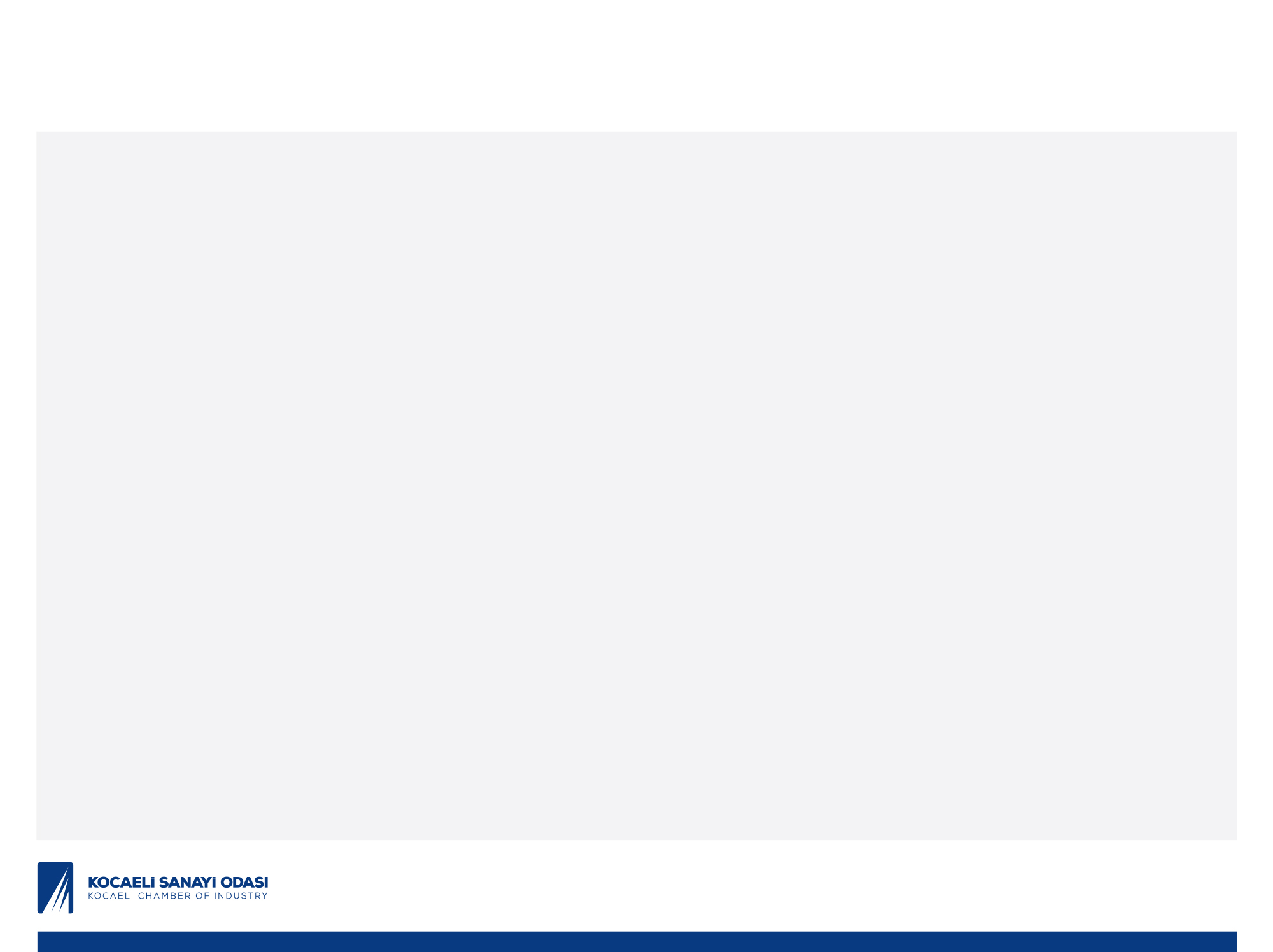 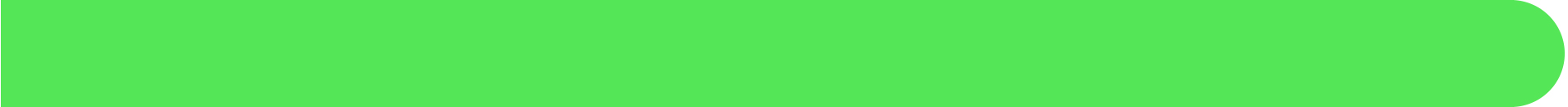 Sorunlu Alan – 2: OSB’LERDE YAŞANAN SORUNLAR - HUKUKİ
Yeni Sanayi Lekeleri
S.Taşınacak sanayi kuruluşları ve bölgemizdeki yeni yatırımcılarının taleplerine istinaden yeni sanayi lekelerine ihtiyaç vardır.
 
Ç.Bu kapsamda marjinal tarım alanlarına yeni sanayi alanlarının oluşturulması bu sorunu önemli ölçüde giderecektir.
Özel Mesleki Eğitim Merkezi Açılması
S.OSB’lerin yetişmiş elaman ihtiyaçlarına istinaden bünyelerinde Mesleki Eğitim Merkezlerinin açmasına; 5580 sayılı Özel Eğitim Kurumları Kanunu imkan tanımamaktadır. 

Ç.Mevzuatta yapılacak bir değişiklik için doğru lobi faaliyeti ile sorun çözülecektir.
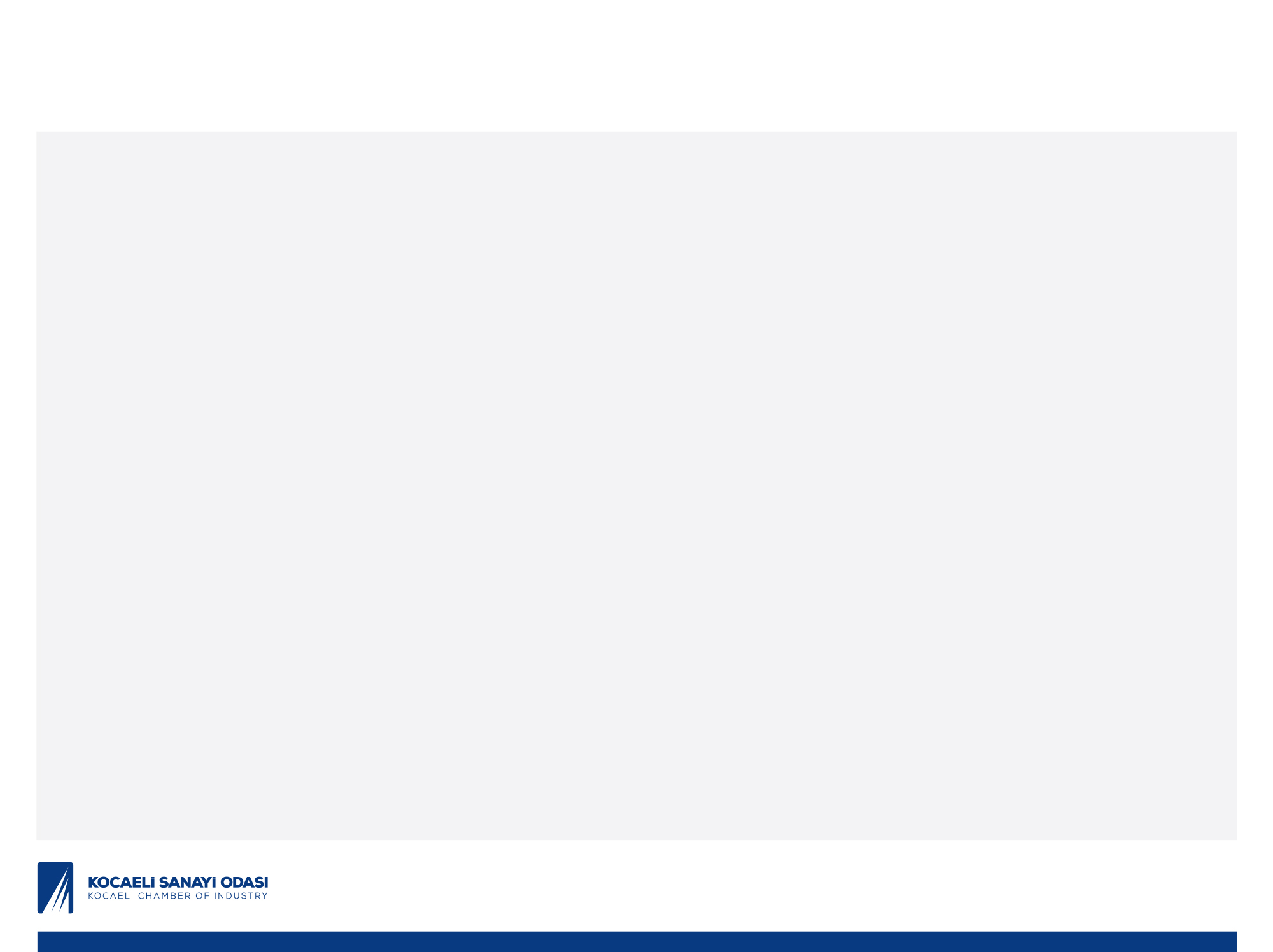 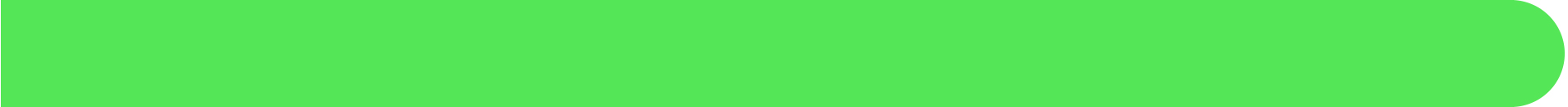 Sorunlu Alan – 2: OSB’LERDE YAŞANAN SORUNLAR - HUKUKİ
OSB’lerde Devir ve Kiralama
S. OSB’lerde arsa devir ile ilgili yasa ve yönetmelik, günümüz ekonomik ihtiyaçları bakımında sıkıntılara sebep olmaktadır.  Ayrıca yasa,  katılımcıya ait tesisin bağımsız bölüm oluşturularak birden fazla firmaya kiralanmasına imkân vermemektedir.
Ç. İlgili yasa ve yönetmelik değişikliği yapılmalıdır. Her iki konuda da karar verme yetkisinin Müteşebbis Heyete verilmesini önerilmektedir.
Emlak Vergisi ile İlan ve Reklam Vergisi
S. OSB hizmet binası ve kurulu tesislerden belediyeler emlak vergisi talep etmektedir.
Ç.OSB’lerde bulunan hizmet binası ve firmalar belediye hizmetlerinden yararlanmamaktadır. Belediyeler ile geliştirilecek protol ile emlak vergisinden muaf tutulmalıdırlar.
OSB Yönetim Kurulu Süreleri
OSB’lerin bugüne kadar iki yılda bir yapılan Organ Seçimlerinin OSB’ler dışındaki 4 yıla çıkarılması önerilmektedir.
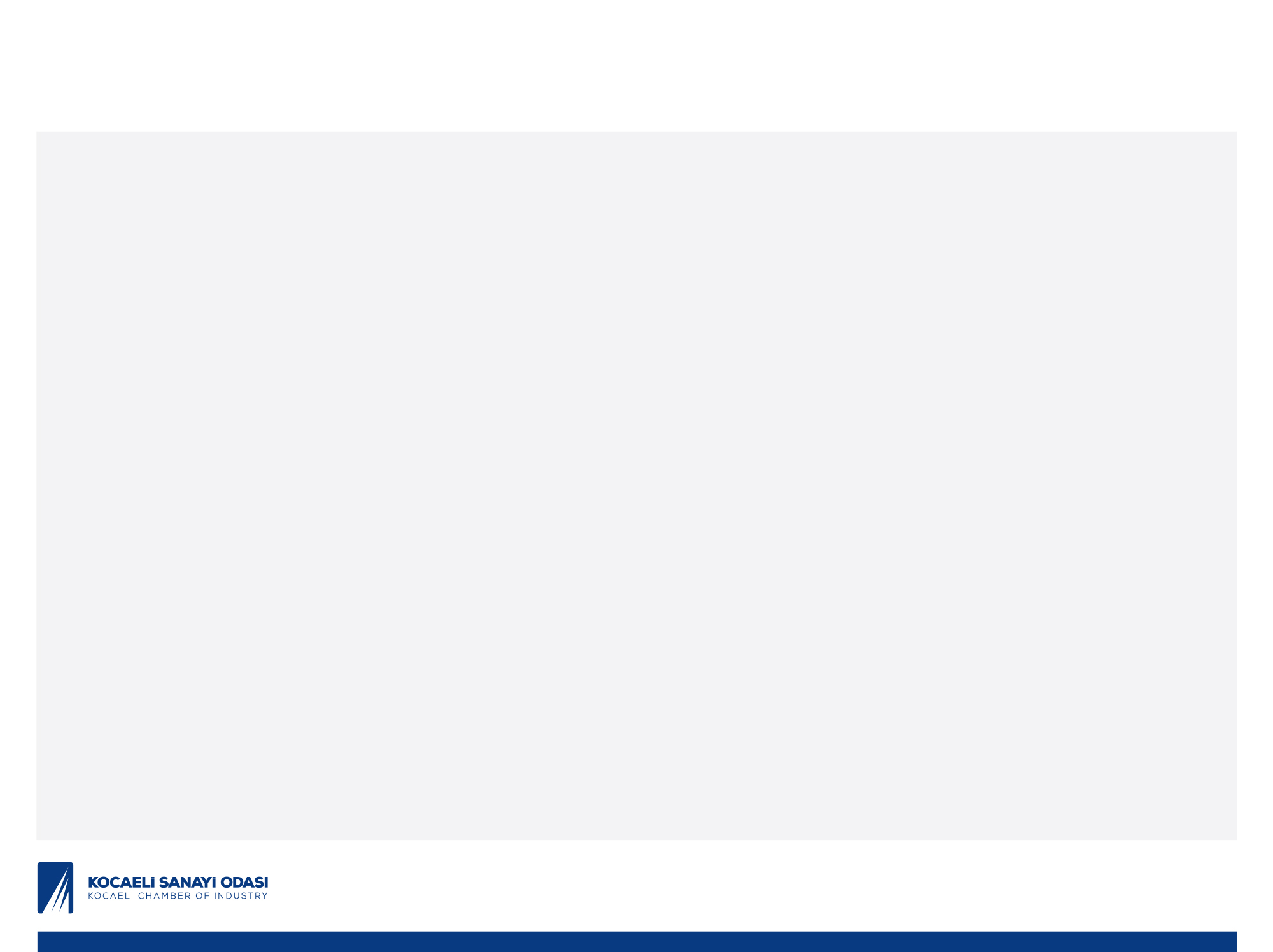 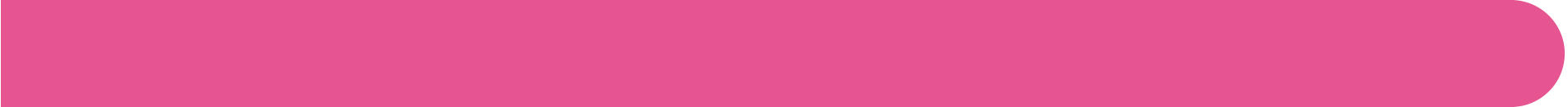 Sorunlu Alan – 3: OSB’LERDE YAŞANAN SORUNLAR - İMAR, YAPILAŞMA KOŞULLARI
OSB Yetkilerinin Arttırılması
Bilindiği üzere OSB’ler mevzuat doğrultusunda hareket ederek fabrikaların inşaatından üretimine kadar olan süreçteki tüm ruhsat ve izinleri vermektedir. Bununla birlikte mevzuata uymayan ve gerekliliklerini yerine getirmeyenlere karşı bir yaptırım söz konusu değildir. 

Sadece ilgili kamu kurum ve kuruluşlarına bildirme yetkisi vardır. OSB yetkilerinin arttırılması gerekmektedir.
S. OSB Yönetmeliği gereği Çevre yeşili alanlarında inşaat yasağı bulunup peyzaj düzenlemesinin yapılmasının zorunlu olduğu belirtilmektedir. Ancak bu durum kompresör odası gibi yapılar için sorun teşkil etmektedir. 

Ç. Bu gibi konular için çevre yeşiline yapılacak yapılarla ilgili konulan kısıtlarda esneklik sağlanması önerilmektedir. Örneğin; ambalaj atıklarının konulabilmesi için sızdırmazlığı sağlanan, belli bir m² alan çevre yeşili içerisine yapılabilmelidir.
Yapı ve Yapı ile ilgili Esaslar
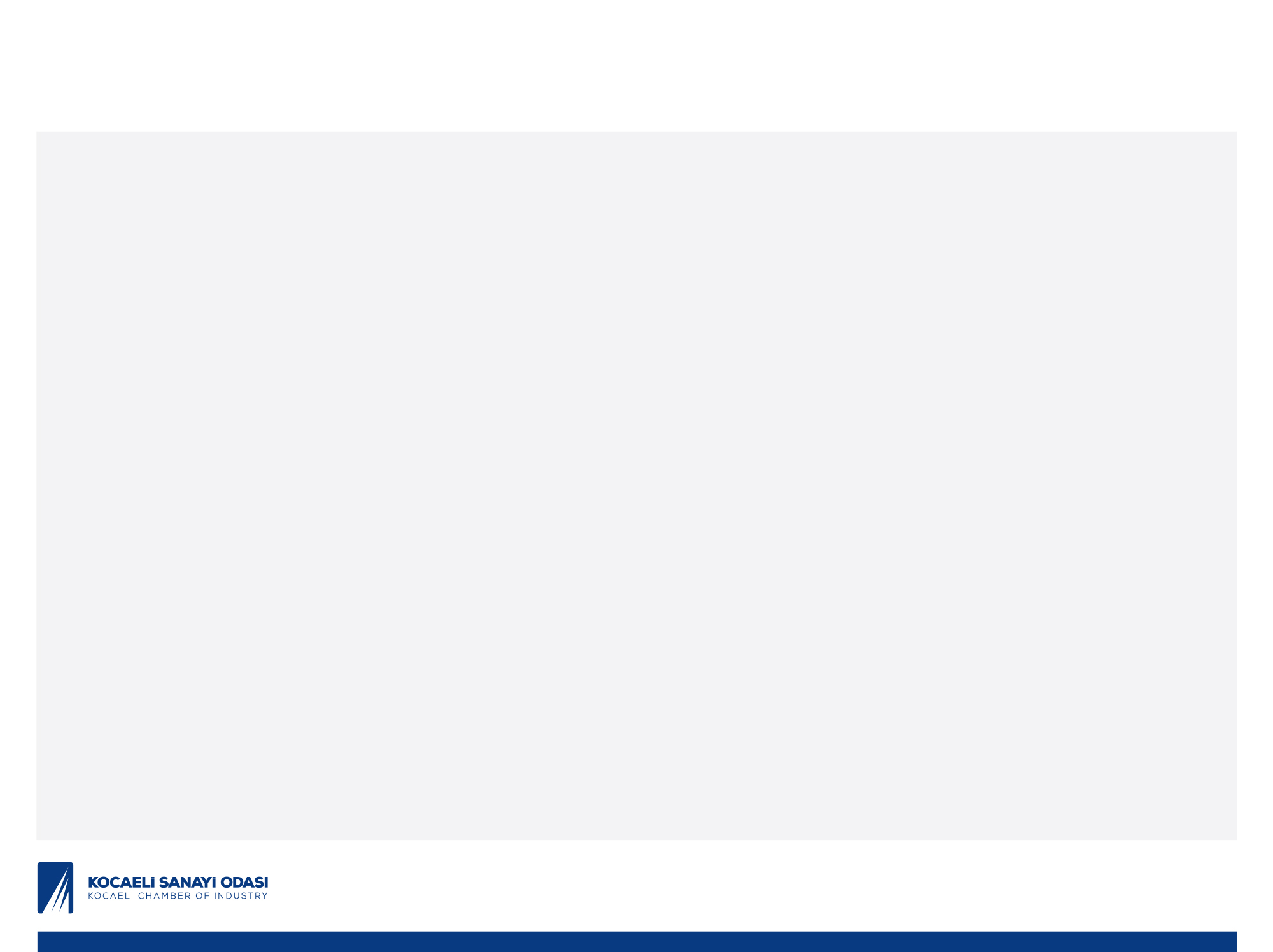 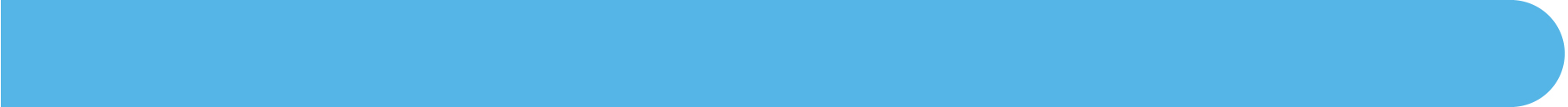 Sorunlu Alan – 4: OSB’LERDE YAŞANAN SORUNLAR - MALİ
Gelir kaynakları yaratılması
S. Emlak ve çevre temizlik vergisi gibi gelir kaynaklarını alamadığından mali yapısı düşük aynı zamanda doluluk oranı da yüksek olmayan OSB’ler, bölgeyi kontrol edecek nitelikli ve uzman kadroları istihdam edememektedirler. Sonuçta yetersiz personelle etkin kontrol sağlanamamaktadır. Bu da OSB mevzuatının özellikle çevre ile ilgili duyarlılığının uygulanmasını zorlaştırmaktadır.
 
Ç.Yasa veya yönetmelik değişikliği ile Bölge Müdürlüklerinin ekonomik olarak da güçlendirilmesi için yerel belediyelerin OSB Bölge sınırları içindeki tüm yetkilerinin (emlak ve çevre vergileri de dahil) Bölge Müdürlüklerine kazandırılarak; tahsilat yapılması sorunun çözümünü sağlanacağı kanaatindeyiz.